Семинар-практикум«личность педагога в рамках коллектива. Конфликты»
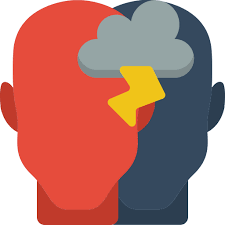 Педагог-психолог «ГУСО Пружанский районный ЦКРОиР»
 Казберович Ирина Анатольевна
Сказ о богатыре русском
Раз пошел богатырь к быстрой реченьке. А на берегу той реки – Змей Горыныч лежит. И стал биться богатырь со Змеем проклятым. День бились, два бились, три бились… Наконец, обессиленные, упали они. Чуть дыша, Горыныч спрашивает:
- Чего ж тебе было надобно, Иванушка?
- Да, я водицы испить хотел…
Ды-к пил бы! Чего ж драться-то начал!?

Конфликтные ситуации:
Трудные ситуации из-за того, что: 
- мы не поясняем оппоненту, что мы от него хотим; 
- не слышим, что хочет наш собеседник от нас.
«Конфликт» (сonflictus (лат.) – столкновение)
Конфликт – воспринимаемая несовместимость целей и действий.
(Д. Майерс)

Конфликт – острый способ разрешения противоречий, заключающийся в противодействии, сопровождающийся негативными эмоциями. 
(А.Я. Анцупов, А.И. Шипилов)

Конфликт – столкновение, противоборство сторон, при которой хотя бы одна из сторон воспринимает действия другой стороны как угрозу ее интересам. 
(В.П. Шейнов)
Упражнение “Руки”
Ведущий просит соединить ладони на уровне груди, а затем надавить правой ладонью на левую.
(По опыту проведения этого упражнения известно, что левая рука начинает бессознательно оказывать сопротивление, хотя такой инструкции или демонстрации таких действий ведущим не производится).
Обсуждение:
что вы чувствовали?
как вы себя чувствуете?
какие ощущения у вас возникли при выполнения задания?
В ответ на (агрессию) раздражение мы подсознательно начинаем сопротивляться, т.е. раздражение рождает конфликт, агрессию.
Если мы настроены недружелюбно по отношению к другим, они это почувствуют и неосознанно примут меры защиты.
Конфликтогены - слова, действия, поступки, которые могут привести к конфликту (например: неучтивое обращение  не всегда приводит к конфликту, думаем что «сойдет») 
На слова в наш адрес (конфликтоген) мы отвечаем более сильным словом.
Формула конфликта:
ко
Конфликтная 
ситуация 
(накопившиеся 
противоречия)
кколл
«Последняя 
капля»
пово
п
Повод, 
инцидент
конфликт
Причины возникновения межличностных конфликтов
Взаимная "симпатия (антипатия)"
 Характерна для отношений двух отдельно взятых коллег и никак не затрагивает других, но последствия может ощутить на себе весь коллектив

 Неблагоприятная психологическая атмосфера - вызвана образованием противостоящих группировок, культурными, эстетическими различиями людей, действиями руководителя и т. д.  

 Плохая психологическая коммуникация – люди не понимают, не учитывают намерения, состояния друг друга, не считаются с потребностями каждого

 Неумение контролировать свое эмоциональное состояние

 Низкий уровень самоуважения

Замкнутость  (необщительность)
Упражнение «Плюсы и минусы конфликта»
 (2 группы участников определяю + и – конфликтов.  
Затем результаты сравниваются)
Минусы конфликта:
- Отрицательные эмоциональные переживания, которые могут привести к различным заболеваниям.
- Нарушение деловых и личных отношений между людьми, снижение дисциплины. В целом ухудшается социально-психологический климат.
Ухудшение качества работы. 
- Сложное восстановление деловых отношений.
- Представление о победителях или побежденных как о врагах.
- Временные потери. На одну минуту конфликта приходится 12 минут послеконфликтных переживаний.
Плюсы конфликта:

- Конфликт вскрывает «слабое звено» в организации, во взаимоотношениях (диагностическая функция конфликта).
- Конфликт дает возможность увидеть скрытые отношения.
- Конфликт дает возможность выплеснуть отрицательные эмоции, снять напряжение.
- Конфликт – это толчок к пересмотру, развитию своих взглядов на привычное.
-Необходимость разрешения конфликта обуславливает развитие организации.
- Конфликт способствует сплочению коллектива при противоборстве с внешним врагом
Приемы разрешения конфликтов
Определите причину конфликта.

 Покажите собеседнику, готовность говорить по данной ситуации, вам не безразличны эмоции, переживания собеседника (проанализировать время, место удобное для решения данной проблемы).

 Разделяйте ответственность.

 Сужайте зону конфликта.

 Планирование совместных путей решения конфликта.

 Резюмирование, подведение итогов встречи.
Стратегии поведения
Повышающие напряжение:
 Перебивание партнера.
 Игнорирование эмоционального состояния: своего и партнера.
 Подчеркивание различий между собой и партнером, приуменьшение вклада партнера в общее дело и преувеличение своего.
 Демонстрация в незаинтересованности в проблеме партнера.
 Принижения партнера, негативная оценка личности партнера.
 Переход на «личности».
 Резкое убыстрения темпа речи.
 Избегание пространственной близости и наклона тела.
Снижающие напряжение:
 Преодоление партнеру возможности выговориться.
 Вербализация эмоционального состояния: своего и партнера.
 В случае вашей неправоты –немедленное признание ее.
 Предложение конкретного выхода из сложившейся ситуации.
 Обращение к фактам.
 Спокойный уверенный темп речи.
 Поддержание оптимальной дистанции, угла поворота и контакта.
 Проявление интереса к проблемам партнера.
Упражнение “Другими словами” 
В этом упражнении вам предлагается поработать над неконструктивными установками в общении с другими людьми, которые зачастую приводят к возникновению или еще большему усугублению конфликта. Обычно нас раздражает, а порой и просто выводит из себя, когда другой человек говорит нам фразы типа: “Ты должен…”, “Это твоя обязанность…”, “С тобой невозможно разговаривать…”, “Ты безответственный человек” и т.п.
К. Томас  выделяет пять основных стилей  поведения в конфликтной ситуации: 
конкуренция, 
сотрудничество,
 компромисс, 
уклонение 
приспособление. 
Он также подчеркивает, что в разных ситуациях в поведении могут сочетаться различные  стили:
стиль конкуренции (доминирование, соперничество, борьба, напористость) может использовать человек обладающий сильной волей, достаточным авторитетом, властью, не очень заинтересованный  в сотрудничестве с другой стороной и стремящийся в первую очередь удовлетворить собственные интересы.  
Этот стиль можно использовать, если:
 а) исход  конфликта очень важен для вас, и вы  делаете большую ставку  на решение возникшей проблемы в свою пользу; 
б) вы обладаете достаточной властью и авторитетом, и вам представляется очевидным, что предлагаемое вами решение – наилучшее; 
в) вы чувствуете, что у вас нет иного выбора,  и вам нечего терять;
 г) вы должны принять не популярное решение,  и у вас достаточно полномочий для выбора этого шага;
 д) вы взаимодействуете  с подчиненными, предпочитающими авторитарный стиль. 
    Однако следует иметь в виду, что это не тот стиль, который можно использовать в близких личных отношениях, так как кроме отчуждения он ничего больше не сможет  вызвать.
стиль сотрудничества (кооперация, интеграция) можно использовать, если, отстаивая  собственные интересы, вы вынуждены  принимать во внимание  нужды и желания другой стороны.  Этот стиль наиболее труден, так как  он требует  более продолжительной работы. 
Цель его применения – разработка долгосрочного взаимовыгодного решения. Такой стиль требует  умения объяснять свои желания, выслушивать друг друга, сдерживать эмоции.
 Для разрешения конфликта этот стиль можно использовать в  ситуациях, когда: 
а) необходимо найти общее решение, если каждый из подходов важен и не допускает компромиссных решений;
 б) у вас прочные, длительные, взаимозависимые  отношения  с другой стороной;
 в) стороны способны  выслушивать друг друга и излагать  суть своих интересов,  умеют интегрировать точки зрения.
стиль компромисса,  суть которого в том, что стороны  стремятся урегулировать разногласия  при взаимных уступках. В этом плане он напоминает стиль сотрудничества, однако, осуществляется на более поверхностном уровне. Этот стиль наиболее эффективен, если обе стороны хотят одного и того же, но знают, что одновременно это невыполнимо (например, стремление занять одну и ту же должность или одно и тоже помещение). 
Такой подход к разрешению конфликтов целесообразно использовать в следующих ситуациях:  
а) обе стороны имеют одинаково убедительные аргументы      и обладают одинаковой властью; 
б) удовлетворение вашего желания  имеет для вас не слишком большое значение; г) вас может устроить временное решение, так как нет времени для выработки другого, или другие подходы оказались неэффективны;
 д) компромисс  позволит вам хоть что-то получить, чем все потерять.
стиль уклонения (уход, избегание, игнорирование) реализуется обычно, когда проблема для вас  не столь важна, вы не отстаиваете свои права, не сотрудничаете ни с кем и не хотите тратить время и силы на ее решение. Этот стиль реализуется также в тех ситуациях, когда одна из сторон обладает большей властью, либо  понимает, что не права, или считает, что нет серьезных оснований  для продолжения контактов. 
Стиль уклонения рекомендуется в   ситуациях, когда:
 а) источник разногласий  несущественен для  сторон по сравнению с другими более важными задачами, а потому они считают, что не стоит тратить  на него силы;
 б) стороны хотят выиграть время, чтобы изучить ситуацию и получить дополнительную информацию, прежде чем принять какое-либо решение; 
в) пытаться решить проблему немедленно опасно, так как открытое обсуждение конфликта  может только ухудшить ситуацию (например, конфликты взрослых детей и родителей); 
г) подчиненные сами могут успешно урегулировать конфликт. 
   Не следует  думать, что этот стиль  всегда является бегством  от проблемы или уклонением от ответственности, так как часто  за какой-то промежуток времени она может разрешиться сама собой или стороны смогут заняться ею позже, когда будут обладать достаточным объемом информации.
стиль приспособления (уступчивость) означает, что вы действуете  совместно с другой стороной, но при этом не пытаетесь  отстаивать свои собственные интересы в целях сглаживания  и   восстановления нормальной  атмосферы. Томас и Килменн считают,  что этот стиль наиболее эффективен, когда исход дела важен для другой стороны и не очень существенен для вас и тогда вы жертвуете собственными интересами в пользу другой стороны.
 Стиль приспособления может быть применен  в следующих наиболее характерных ситуациях: 
а) важнейшая задача – восстановление спокойствия и стабильности, а не разрешение конфликта; 
б) предмет разногласия для вас не важен, важнее сохранить добрые отношения; 
в) осознаете, что правда не на вашей стороне; 
г) чувствуете, что у вас недостаточно власти  или шансов победить.
Техники ассертивного  поведения: «твердый внутри и мягкий снаружи»
«Заезженная пластинка» (простое повторение ясного и четкого послания с использованием Я - сообщения);
«Игра в туман» - техника внешнего согласия (согласиться с аспектом сообщения, но не с фактом «Да, ты прав, такое впечатление может сложиться…»);
«Требование уточнений» - техника бесконечного уточнения («На основании каких фактов ты пришел к таким выводам?»);
«Настойчивое требование, несмотря на негатив» («Возможно, ты прав, однако..»).
«Техника английского профессора» (сомнение, что выполнение чьих-либо требований не нарушает его личных прав («Это часть моей личности»).
Как обойти конфликт

 Уверенное предъявление своих требований, без необходимости  оправдываться.
  Восприятие аргументов противной стороны.
 Готовность к компромиссу.
 Умение снять негативный эмоциональный фон. 
 Умение контролировать свои негативные эмоции, но не вытеснять их, (подавленные реакции усугубляют проблему).
Корректность в обращении.
Однажды солнце и ветер поспорили, кто из них сильнее. Вдруг они увидели путешественника, что шагает по дороге, и решили: кто быстрее снимет его плащ, тот сильнее.
Начал ветер. Он стал дуть, что есть силы, стараясь сорвать плащ из человека. Он задувал ему под ворот, у рукава, но у него ничего не выходило. Тогда ветер собрал последние силы и дул на человека сильным порывом, но человек только лучше застегнул плащ, съежился и пошел быстрее.
Тогда за дело взялось солнце. “Смотри, - сказало оно ветру. - Я буду действовать по-иному, ласково”. И, действительно, солнце начало нежно пригревать путешествующему спину, руки. Человек расслабился и подставил солнцу свое лицо. Он расстегнул плащ, а потом, когда ему стало жарко, то и совсем его снял.
Так солнце, победило, действуя по-доброму, с любовью.

Спасибо за работу, всего хорошего!
Есть такая притча.